Cvičení č. 2
Z0136 
Územní plánování a urbanismus

12. 10. 2017
FG3V
Na začátek…
V jakém století docházelo zejména k zakládání měst a k osídlování odlehlejších částí v prostoru dnešní ČR?
V 13. st
Jaká byla funkce lokátora?
Organizátor a správce nového města (obce)
Jaký je nejčastější typ (moravských) zakládaných měst?
Pravoúhlý typ s ústředním čtvercovým nebo obdélníkovým tržištěm
Jak se jmenuje právo, které znemožňuje zakládání města v blízkosti daného města?
Mílové právo
O jaký tvar náměstí jde u Vyškova?
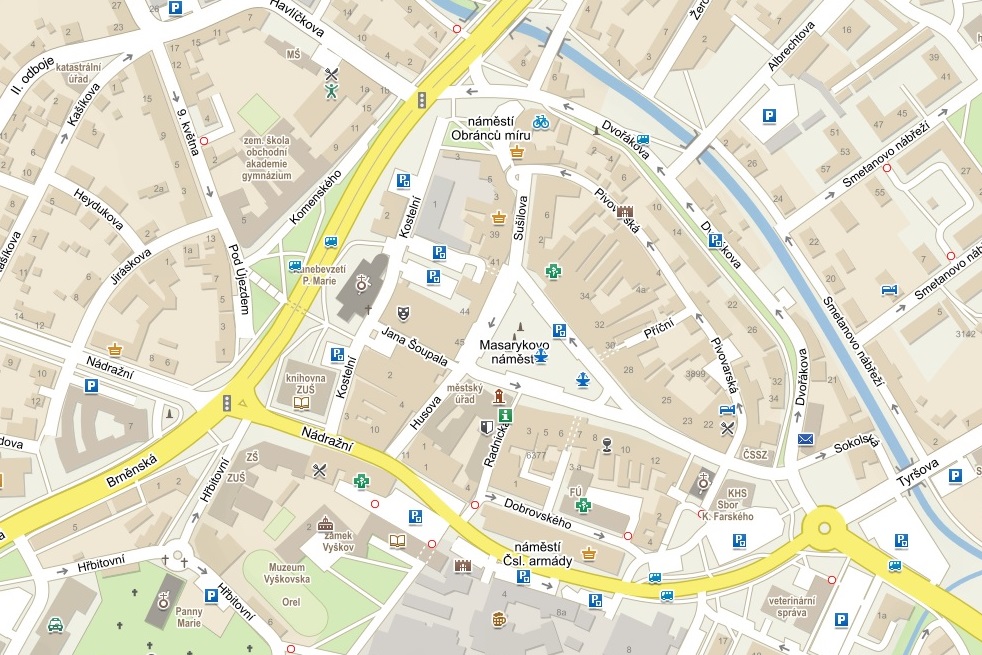 Klínový, resp. trojúhelníkový
Města v období industrializace
Nejprve slabý vliv, textilní průmysl
Změna s využitím uhlí
Rychlý nárůst obyvatelstva
Nabídka pracovních míst
Nutná pozdější asanace?
Hygiena (včetně vzduchu), snížení hustoty zalidnění, nadměrná zastavěnost
Někdy značná demolice
Haussmannizace Paříže (polovina 19. století)
Praha - židovské město, Josefov… co Brno? Park?
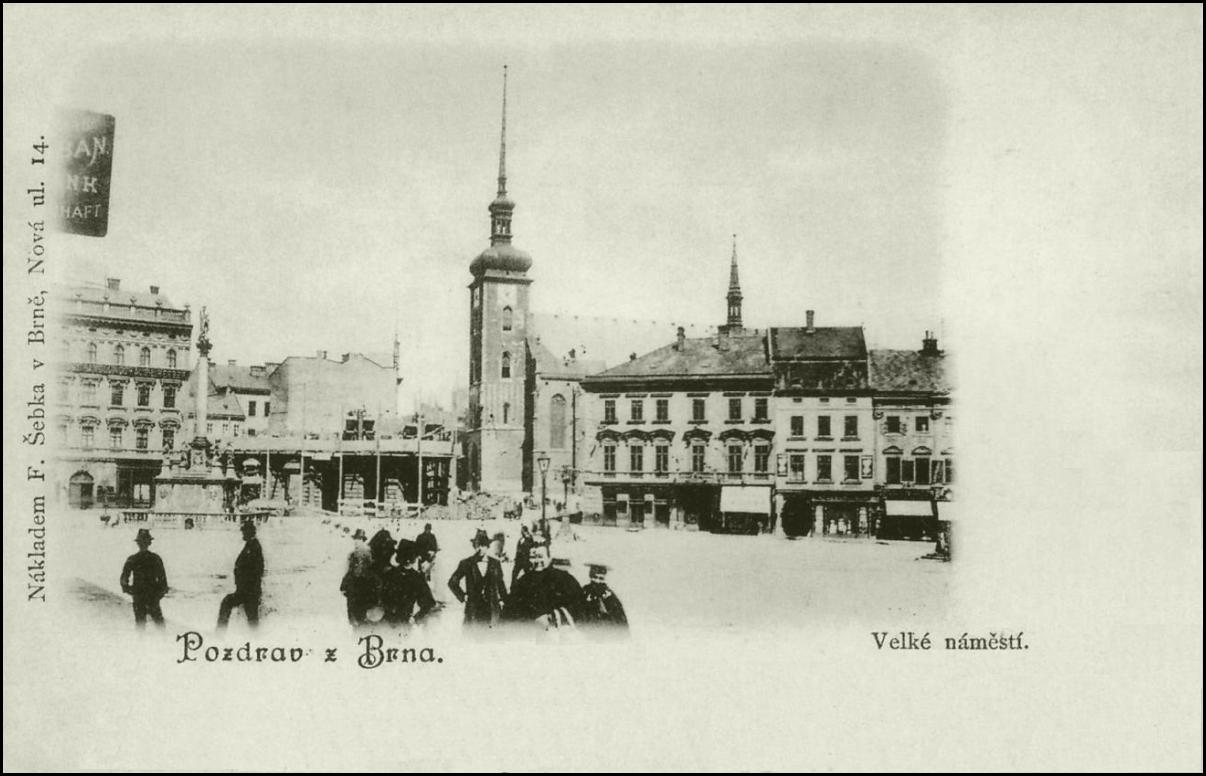 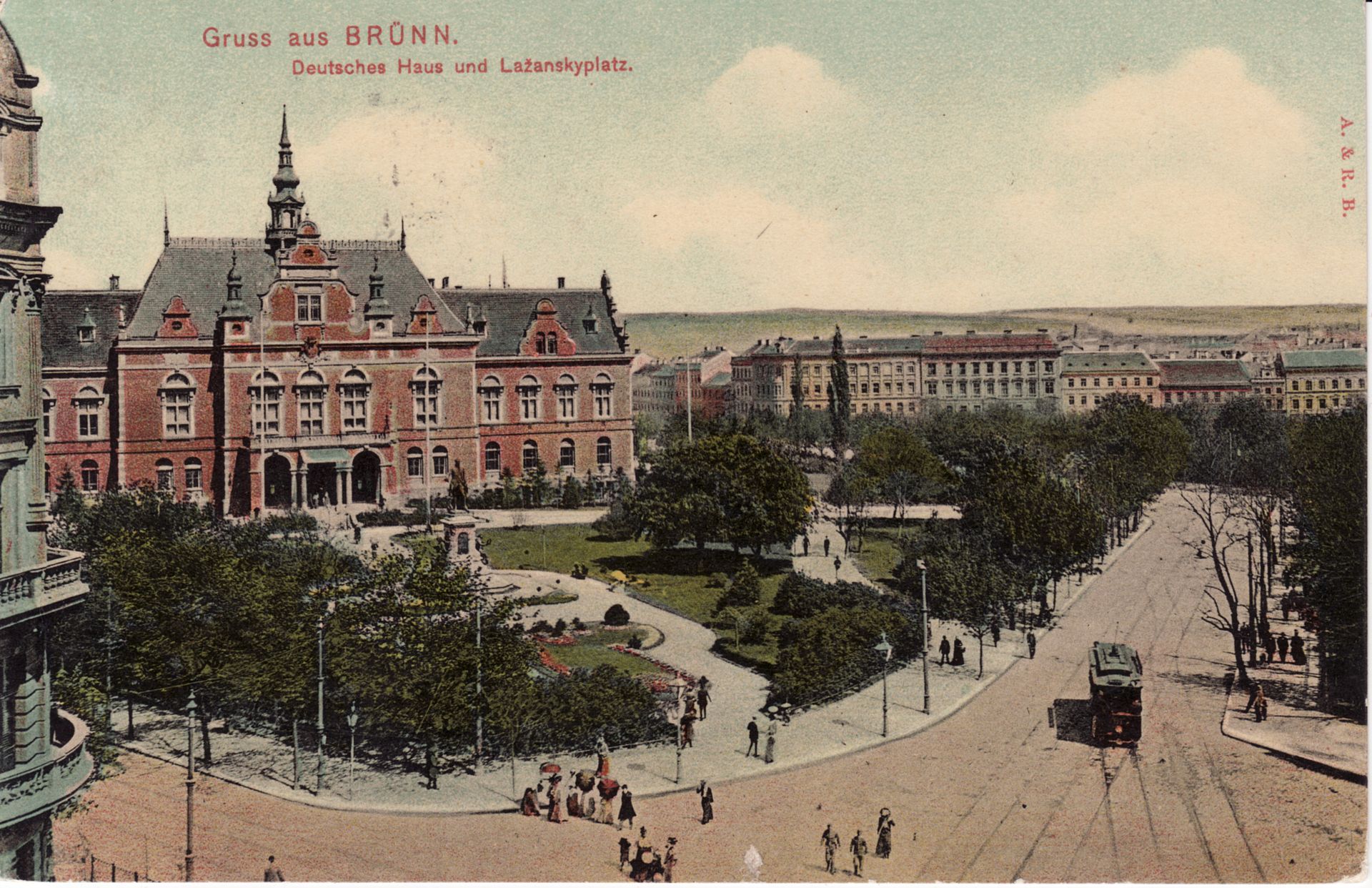 Koncepce 19. a počátku 20 st.
Lineární město - Artura Soriay y Mata
Zahradní město - Ebenezen Howard
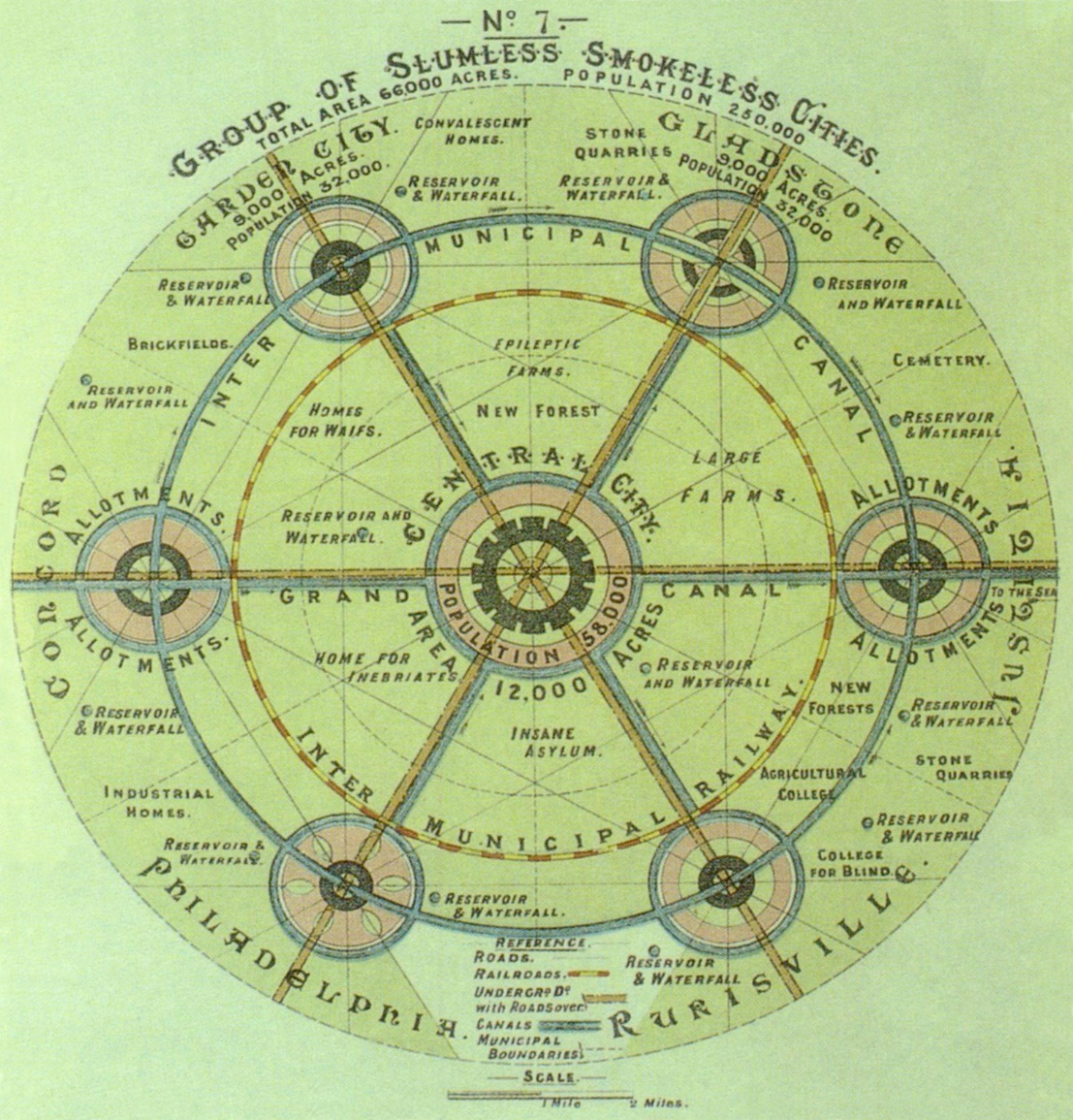 Zadání cvičení
Camilo Sitte (17. 4. 1843 – 11. 11. 1903)
Kritik vůči modernistickým krokům a asanačním zásahům (Ringstrasse)
Zastánce organicky rostlých středověkých měst
Obdiv uměleckých hodnot a malebnost
Průkopník urbanistické literatury (ne tech.)
Olomouc, Brno, Liberec, Norimberk, Mnichov…

Stavba měst podle uměleckých zásad
Zadání cvičení
Ve dvojici se v publikaci se zaměřte na:
Sitteho poznámky k pozitivním stránkám rostlé městské struktury
několik jeho argumentů hovořících proti moderním systémovým regulacím
Rozsah: stručný text asi na ½ až max. na ¾ strany
Na začátku příštího cvičení bude krátká diskuze o zjištěních
Datum odevzdání 18. 10.
Kniha v ISu ve studijních materiálech
Díky za pozornost
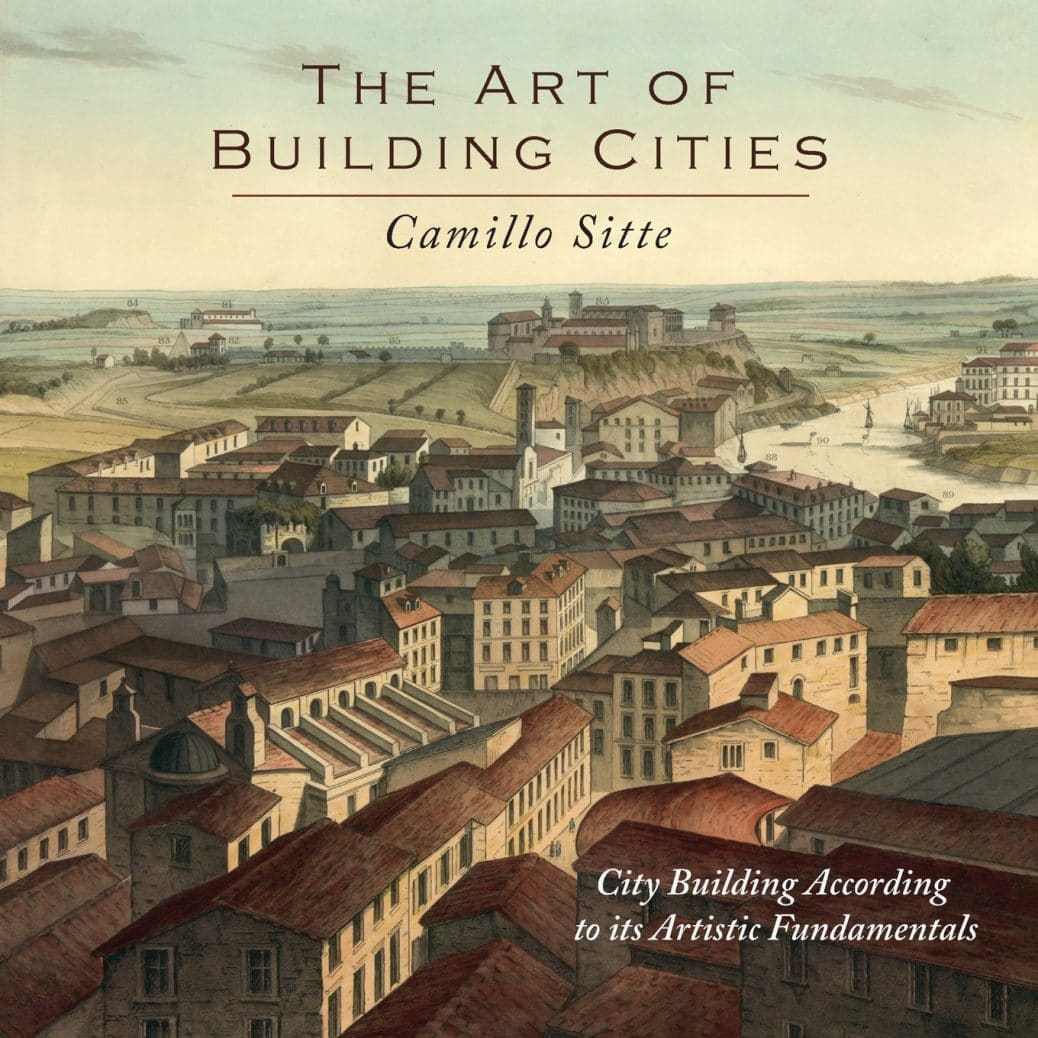 Zdroje obrázků
http://www.fotohistorie.cz/image.jpg.ashx?photoID=374&photoType=1
http://www.fotohistorie.cz/image.jpg.ashx?photoID=6144&photoType=0
https://i1.wp.com/writingcities.com/wp-content/uploads/2016/09/81xXRjoPrnL.jpg
https://upload.wikimedia.org/wikipedia/commons/3/3d/Garden_City_Concept_by_Howard.jpg
mapy.cz